Coast to coast region
Whole State Support
Alaska 
Arkansas
Colorado
Delaware
Idaho
Indiana
Maine
Mississippi 
Montana
Nevada 
New Hampshire
New Mexico
North Dakota
Rhode Island 
South Dakota
Utah
Vermont
Wyoming
Additional Support  By State & Large Cities
CALIFORNIA: Sacramento, Fresno, Modesto, Bakersfield
FLORIDA: Jacksonville, Gainesville, Panama City, Pensacola, Tallahassee, Orlando, Ocala, Daytona Beach
GEORGIA: Augusta, Brunswick, Lagrange, Macon, Savannah, Statesboro
IOWA: Ames, Des Moines, West Des Moines 
KENTUCKY: Bowling Green, Owensboro
MASSACHUSETTS: Bistol CountyMARYLAND: Cecil County 
MICHIGAN:  Battle Creek, Berrien Springs, East Lansing, Flint, Grand Rapids, Jackson, Kalamazoo, Lansing, Midland, Muskegon, Saginaw, 
MISSOURI: Columbia, Jefferson City, Springfield, 
NORTH CAROLINA: Camden, Chowan, Currituck, Dare, Gates, Perquimans Counties
NEW YORK: Albany, Elmira, Ithaca, Keeseville, Niagara Falls, Rochester, Schenectady, Syracuse, Troy
OHIO: Bowling Green, Columbus, Dayton, Lima, Mansfield, Springfield,  Toledo, 
OKLAHOMA: Bartlesville, Broken Arrow, Claremore, Tulsa, 
PENNSYLVANIA: Allentown, Bethlehem, Easton, Harrisburg, Lancaster, Lebanon, Reading, Scranton, Wilkes Barre, York, 
TENNESSEE: Cordova, Johnson City, Kingsport, Knoxville, Maryville, Memphis
TEXAS: Brownsville, Corpus Christi, El Paso, Laredo, Mcallen, Mission, Victoria 
VIRGINIA: Chesapeake, Hampton, Newport News, Norfolk, Portsmouth, Suffolk, Virginia Beach, Williamsburg, Yorktown
WASHINGTON: Pullman, Spokane
WISCONSIN: Appleton, Green Bay, Janesville, La Crosse, Madison, Oshkosh
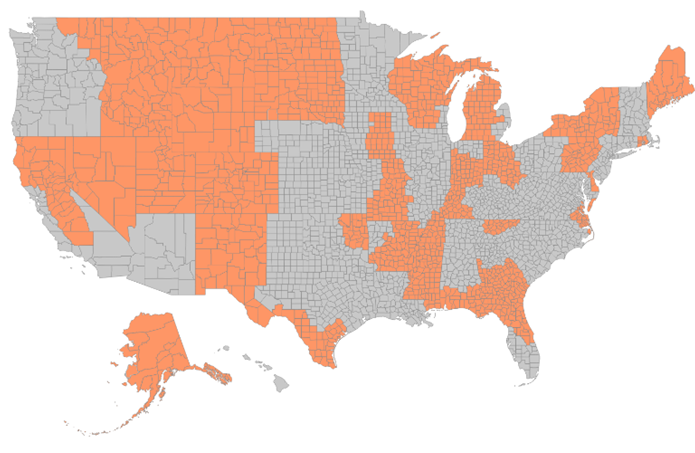 Krystle Gervais  |  737.248.0297
kgervais@marchofdimes.org